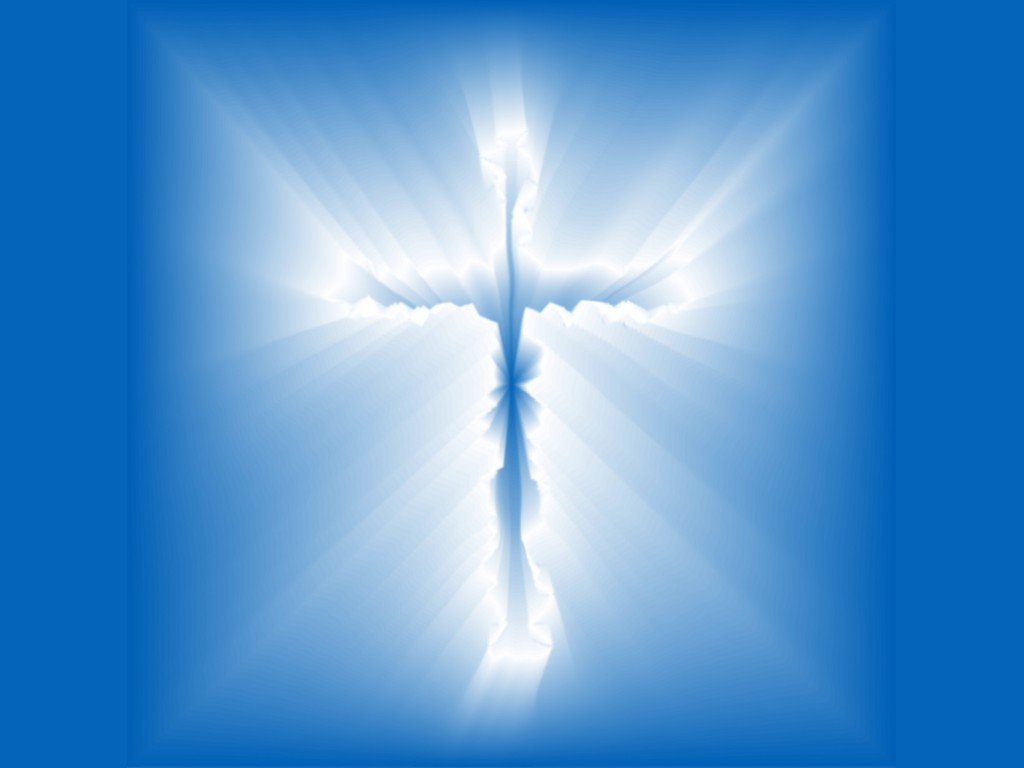 同工心  同工情


林  恂  牧师Serena Lin, D. D.
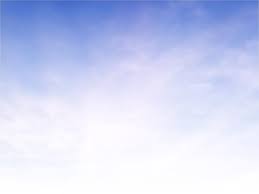 腓立比书二 25-30
「25 然而，我想必须打发以巴弗提到你们那里去。他是我的兄弟，与我一同做工，一同当兵，是你们所差遣的，也是供给我需用的。26他很想念你们众人，并且极其难过，因为你们听见他病了。27他实在是病了，几乎要死；然而神怜恤他，不但怜恤他，也怜恤我，免得我忧上加忧。28所以我越发急速打发他去，叫你们再见他，就可以喜乐，我也可以少些忧愁。29故此，你们要在主里欢欢乐乐的接待他，而且要尊重这样的人；30因他为做基督的工夫，几乎至死，不顾性命，要补足你们供给我的不及之处。」
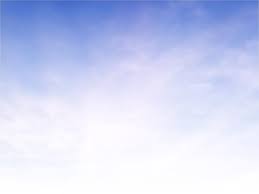 以巴弗提的名声
「25 ....一同当兵，是你们所差遣的，也是供给我需用的」
「当兵」保罗形容以巴弗提和他自己是一同当兵(stratiotes; στρατιώτης)。就像是说：「我是被铁链与这些罗马兵丁绑在一起的；然感谢主，我是被福音使命和家里的爱与这位忠心的，主的精兵─以巴弗提绑在一起」
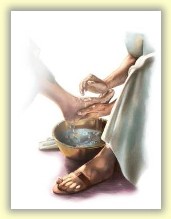 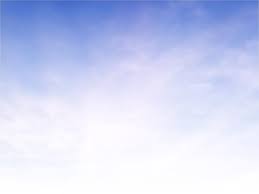 以巴弗提的名声
腓二25「25 然而，我想必须打发以巴弗提到你们那里去。他是我的兄弟，与我一同做工，」
保罗视自己为一位悔改信主的外邦人为弟兄
「一同做工」 “συνεργός”- “synergy”;
─表示他们不只是在福音上
  联合在一起；也是有共同的使命
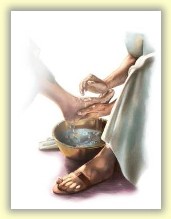 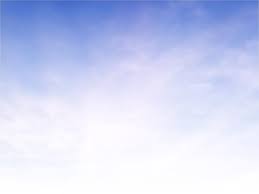 以巴弗提的职责
「25 …是你们所差遣的」
「所差遣是」(使者、使徒 )“ἀπόστολος” (a messenger, one sent on a mission, an apostle)
保罗特别用“所差遣的”(使者、使徒)来强调以巴弗提特别的品格。保罗暗示以巴弗提的职位与他是同等的。
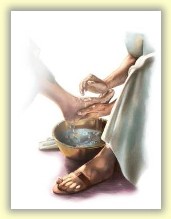 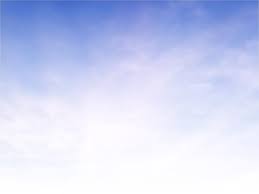 以巴弗提的职责
(腓2:25下半)「也是供给我需用的。」
「供给」这字，保罗用的是 “ λειτουργός”─服侍者；是您们特别指派来，事奉神，供给我的需要的使者。

  以巴弗提为什么要回去呢？
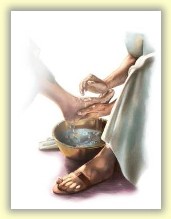 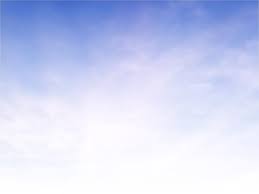 以巴弗提的离去
腓二26「他很想念你们众人，并且极其难过，因为你们听见他病了。」以巴弗提的离去，是因为他生病了，不过他并到甚么程度呢？腓二27说「他实在是病了，几乎要死；」我们可以很直接的翻译为他病得离死只差了一步。
保罗又重复的说「因他为做
基督的工夫，几乎至死，
不顾性命…」(腓2：30上半)
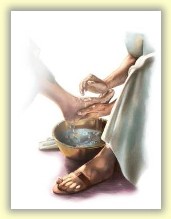 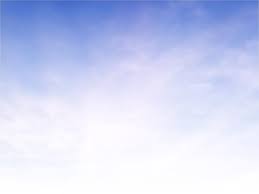 以巴弗提之所以能存活，唯一的原因是─因为神的怜悯，介入了这事。

保罗所能作的，就是和今天的您、我一样─为以巴弗提祷告；
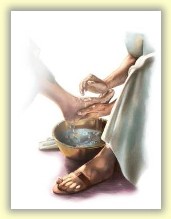 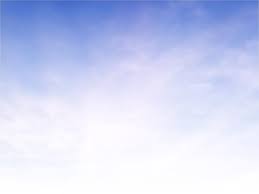 以巴弗提的奖赏
腓2:28~29「28所以我越发急速打发他去，叫你们再见他，就可以喜乐，我也可以少些忧愁。29故此，你们要在主里欢欢乐乐的接待他，而且要尊重这样的人；」
要欢欢乐乐的接待他回家
保罗盼望教会能给予以巴弗提
  极高的尊重。
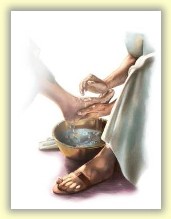 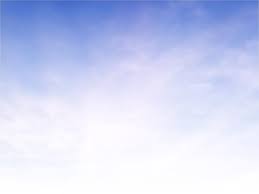 因为「30因他为做基督的工夫，几乎至死，不顾性命，要补足你们供给我的不及之处。」(腓2:30)
换言之，您们不能到我这里来，与我一同配搭同工；但以巴弗提却冒着生命的危险，到我这里来，而且他满足了我一切的需要！
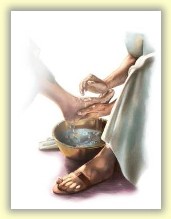 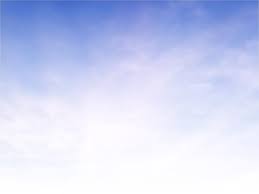 结    论
在神的家中，作忠心的弟兄姊妹；
在教会的事工，作忠心的同工；
在福音的争战中，作忠心的军人；
愿意为基督的身体，祂的教会，而付上至诚的代价
愿主耶稣的谦卑熬炼我们的生命，使我们不但是跟随基督的脚踪行；且愈来愈像主自己。
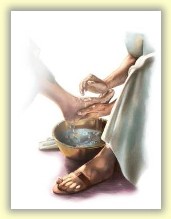